River City High School
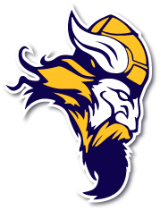 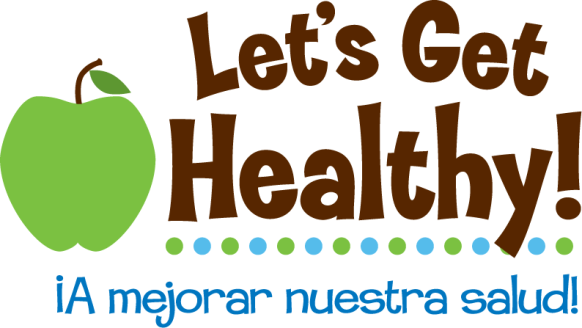 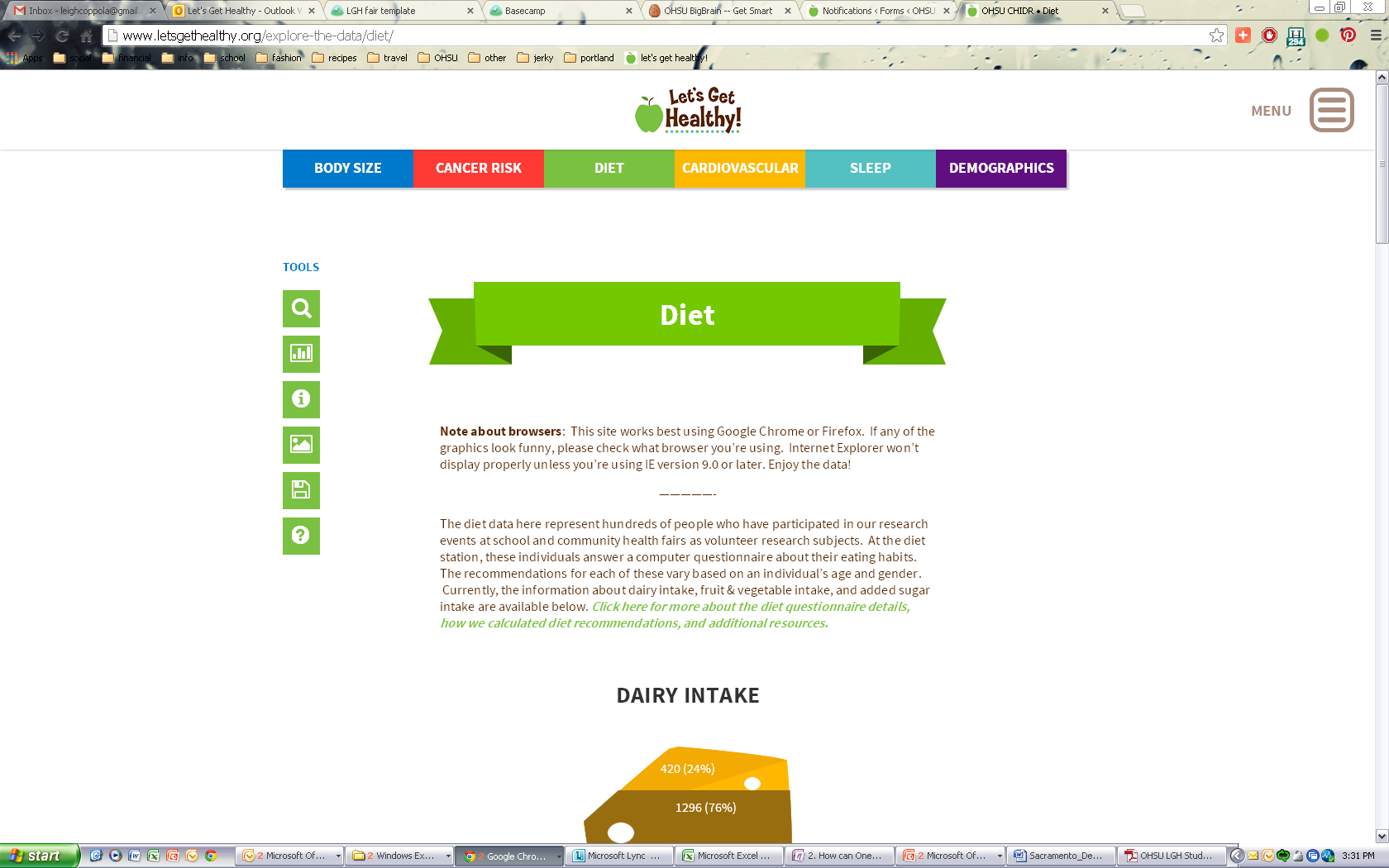 Let’s Get Healthy! visited River City High School on September 18th-20th, 2013 and collected research data from 1,550 River City High School students.  
647 students completed the diet station and their results are shown below.
MALES
Daily Fruit & Vegetable Intake
5 cups
3 cups
FEMALES
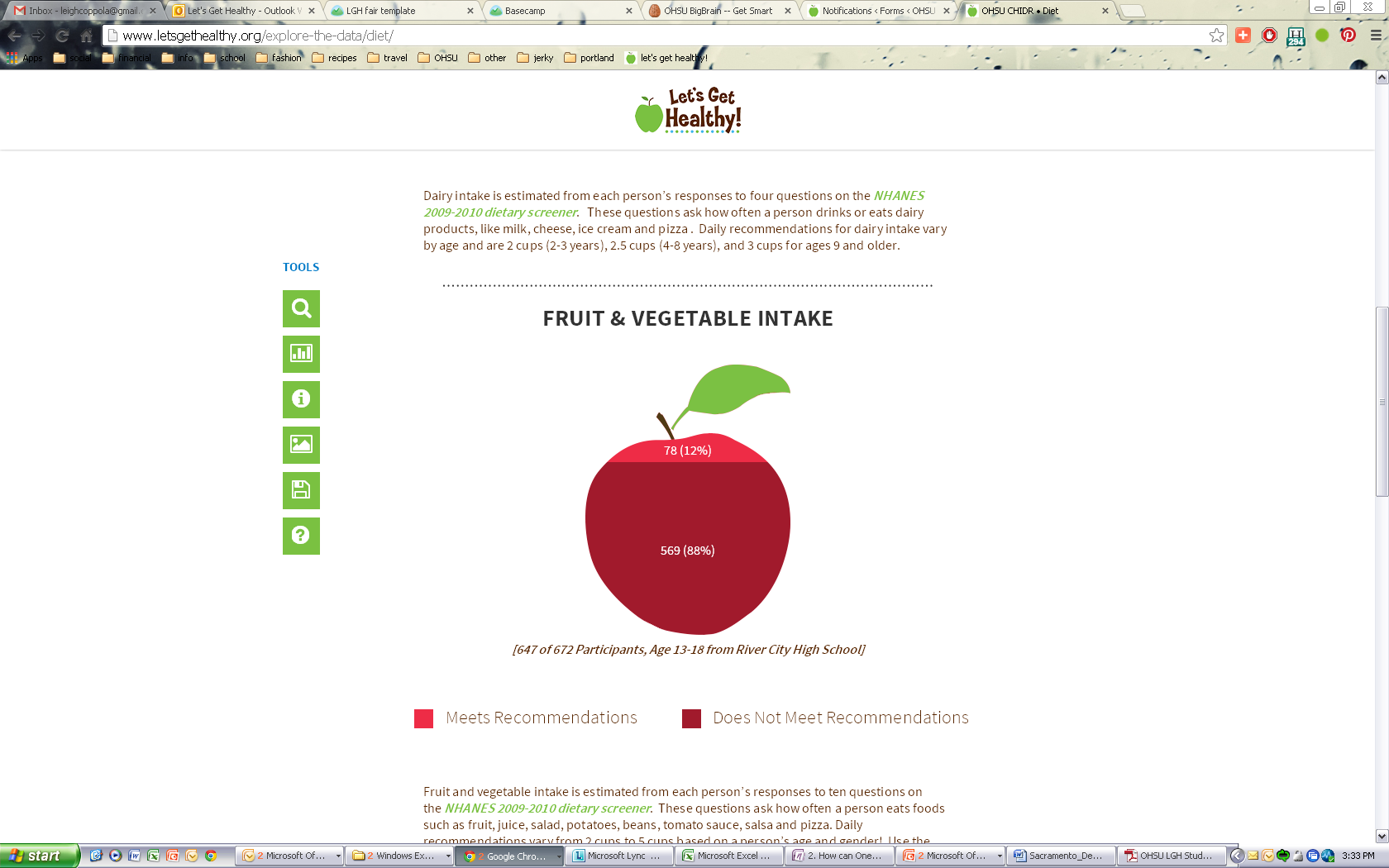 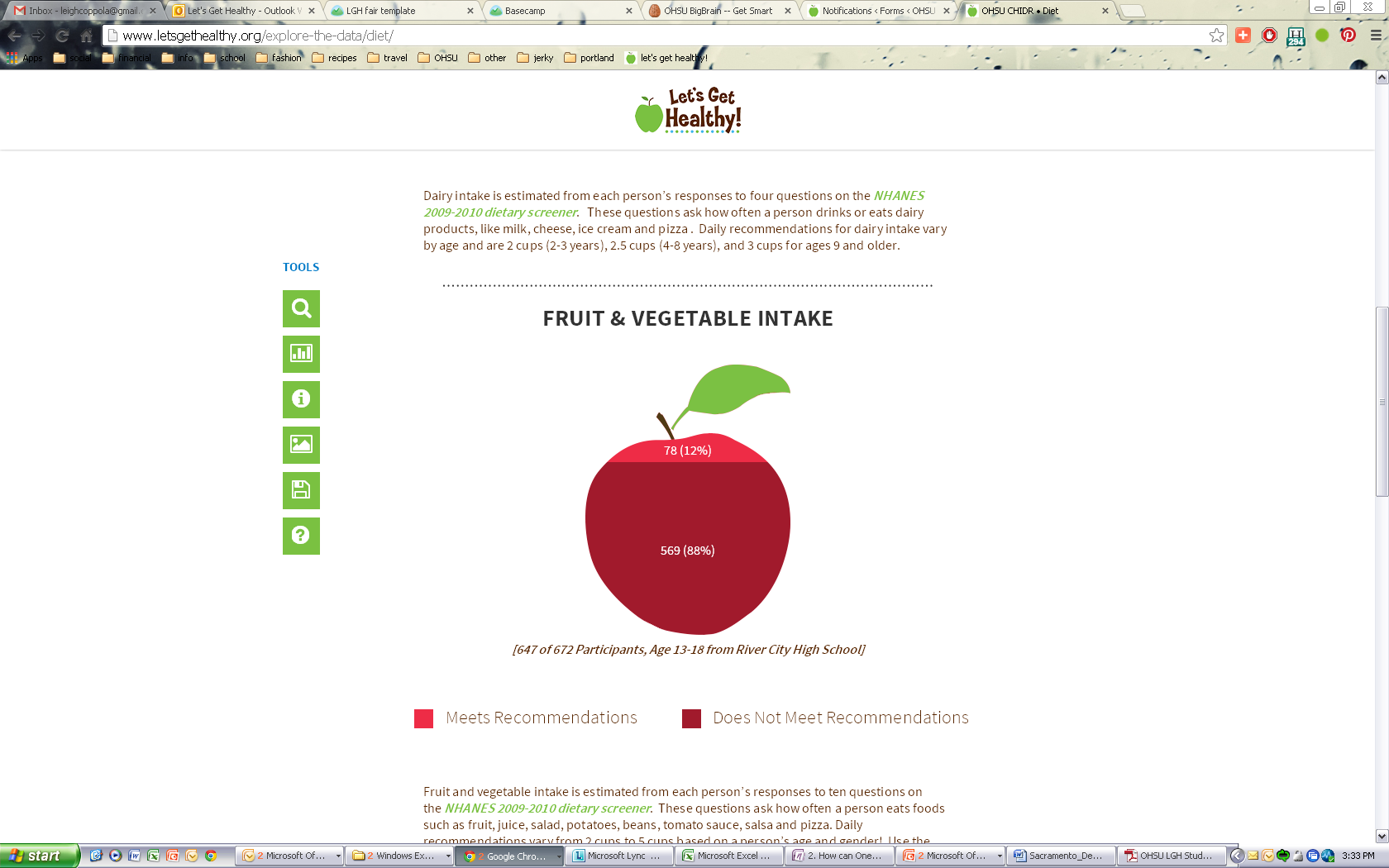 4 cups
2.5 cups
Recommended for 14-18 year olds
Average for River City High School students
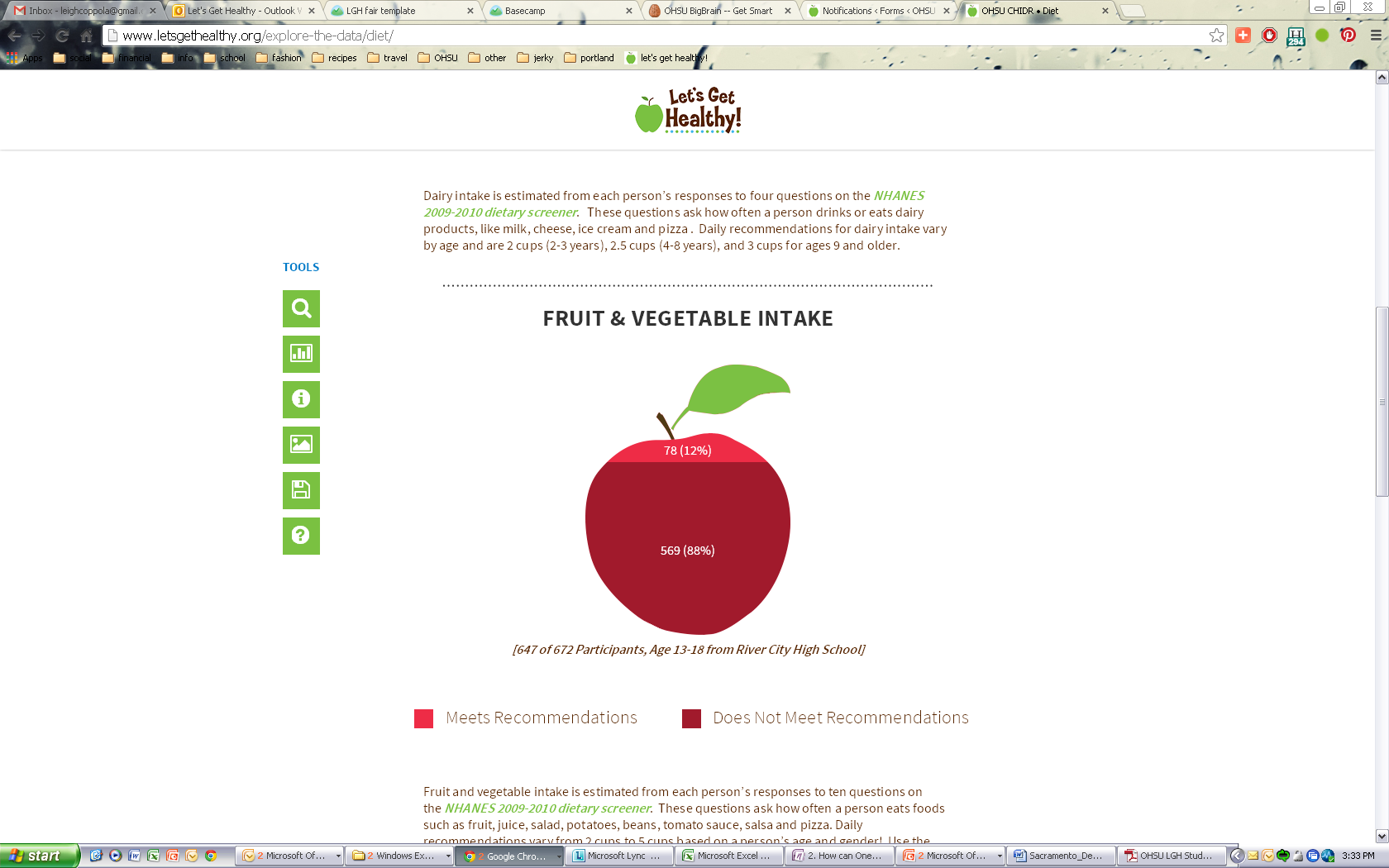 Only 12% of River City students meet daily fruit and vegetable recommendations.
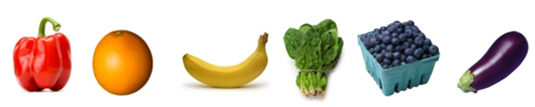 One in four students said they “never” or “rarely” eat breakfast.
About half (46%) of students said they think about what they eat most days.
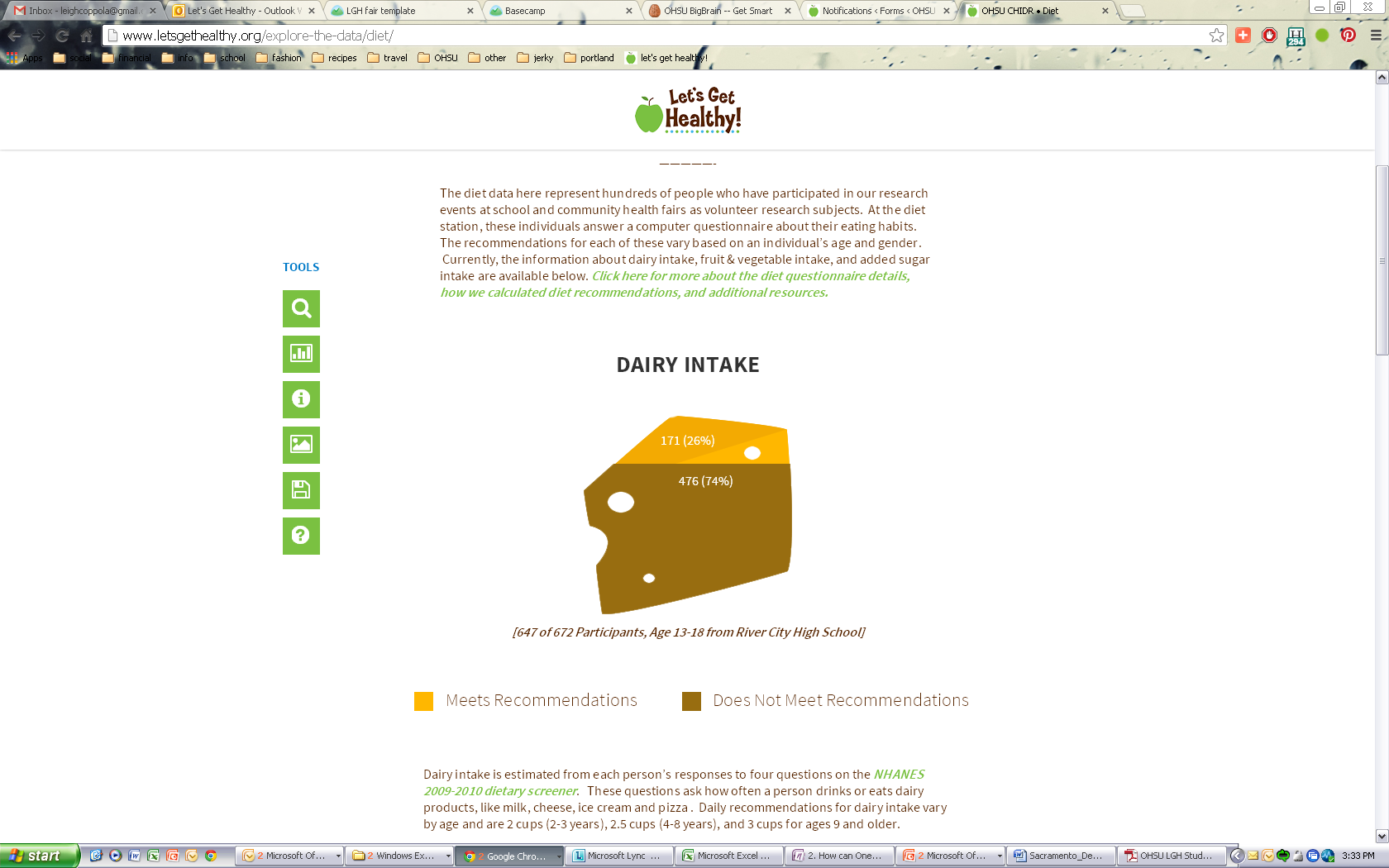 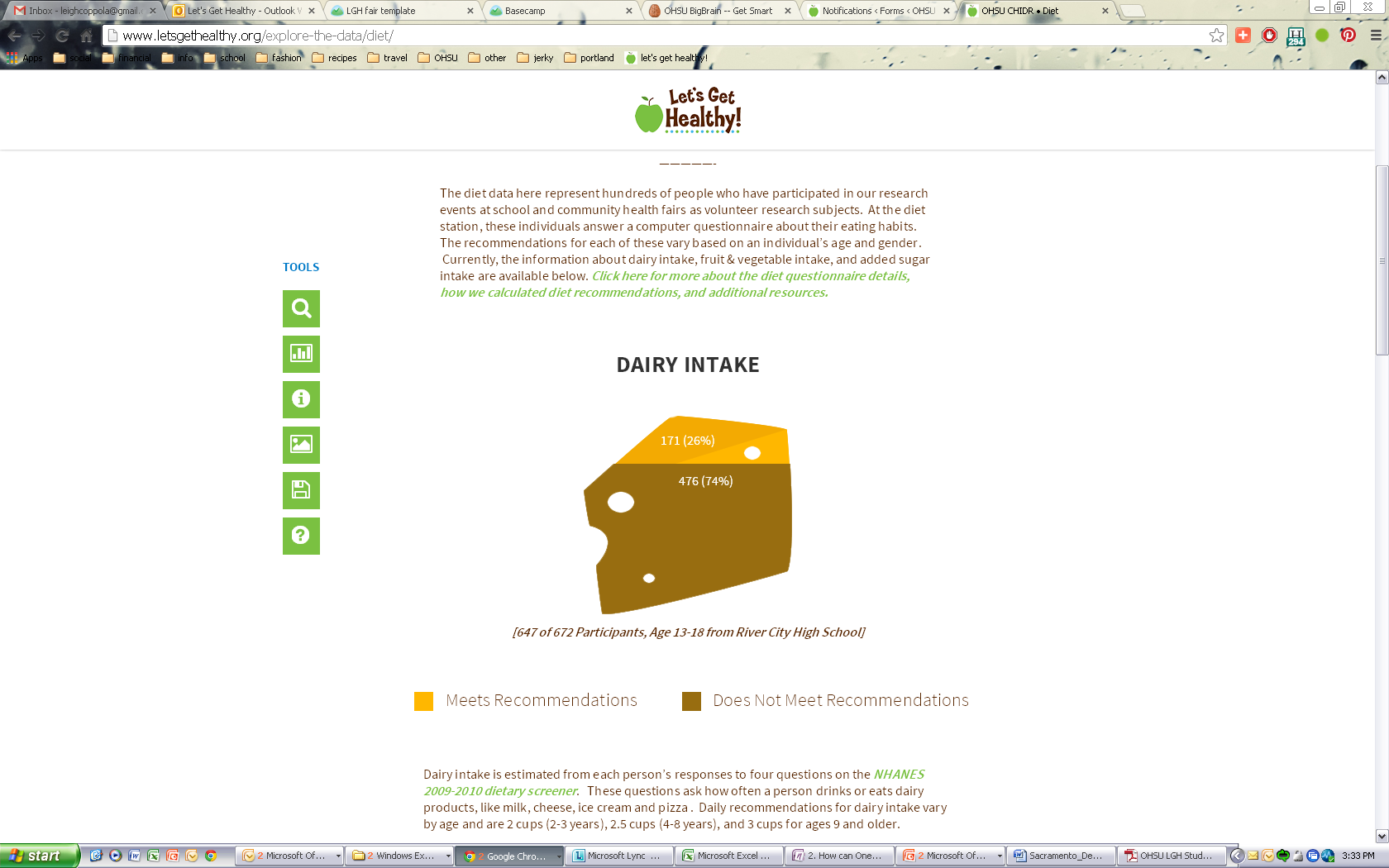 19 out of 20 River City students consume more sugar than recommended!
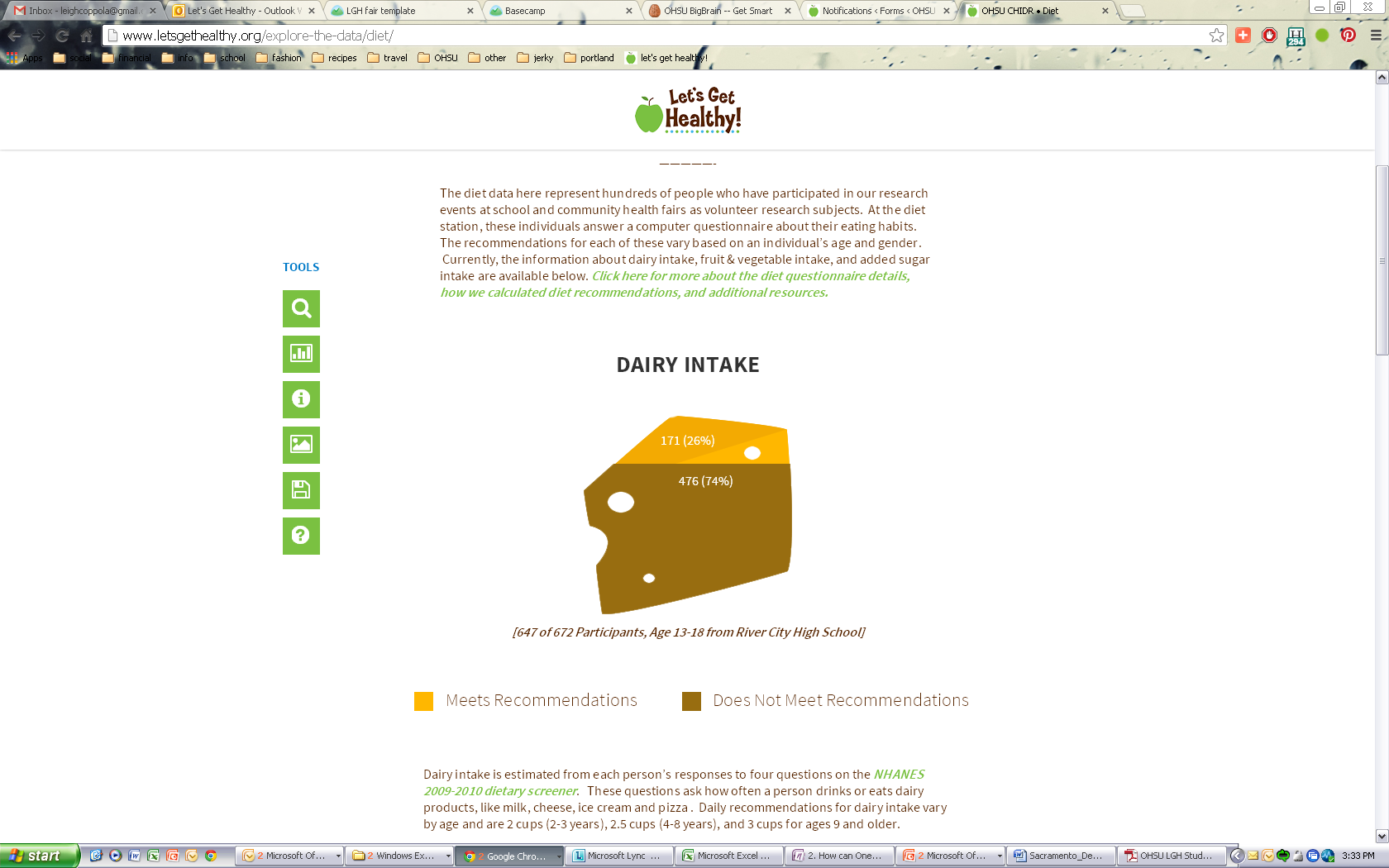 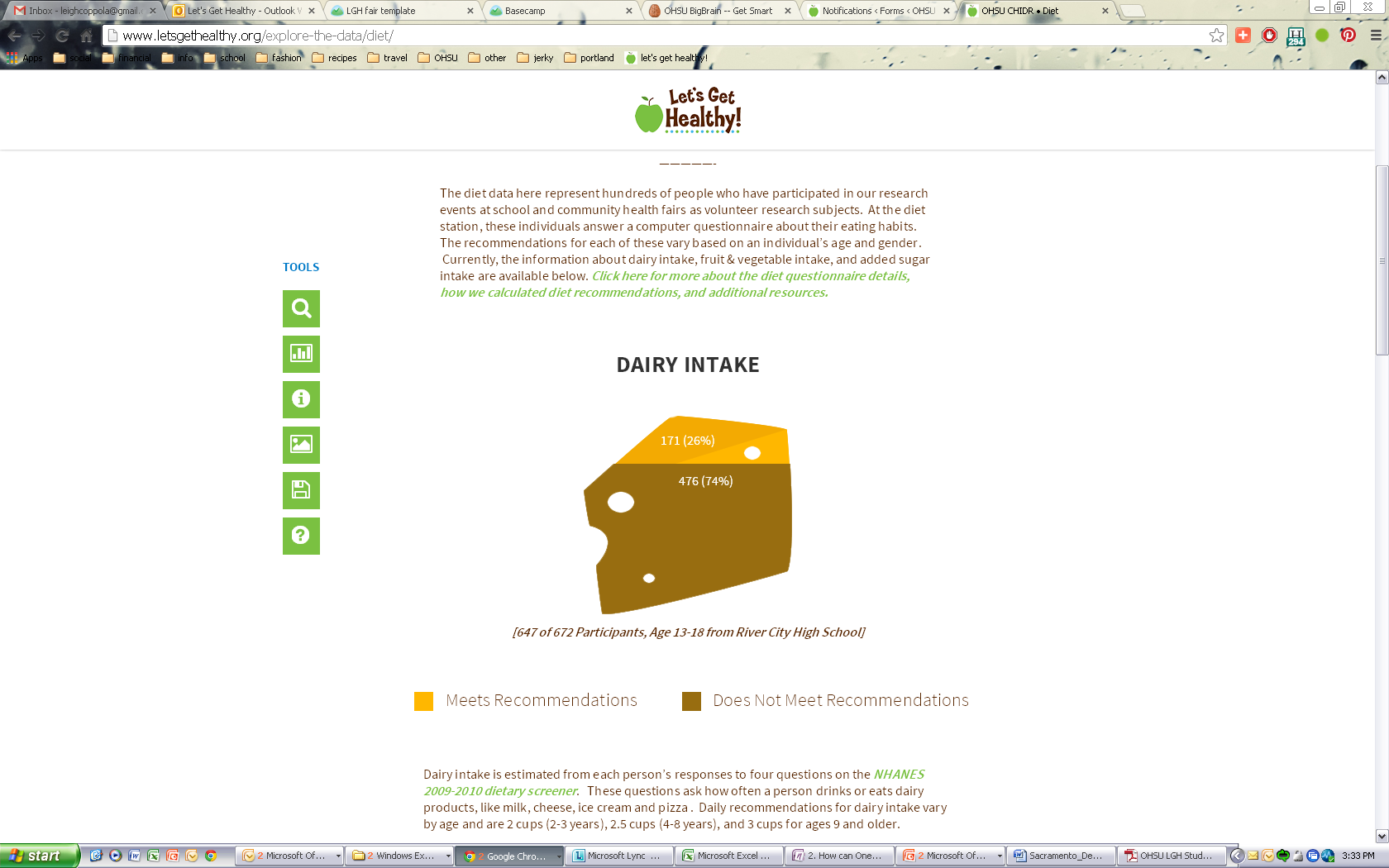 2.7x
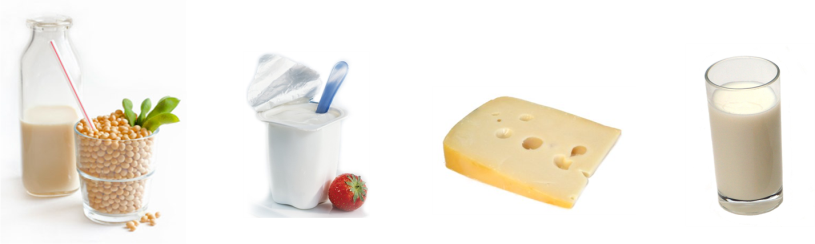 It is recommended that females consume less than 6 teaspoons per day and males consume less than 9.
Did you know?
On average, at River City High School, students are consuming 2.7 times more sugar than recommended.
Only 6.5% of students thought that students in their school would meet recommendations for healthy diet. One third (32%) of students said they thought their own diet would meet recommendations.
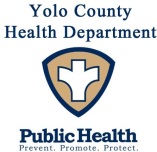 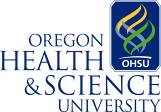 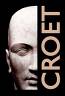 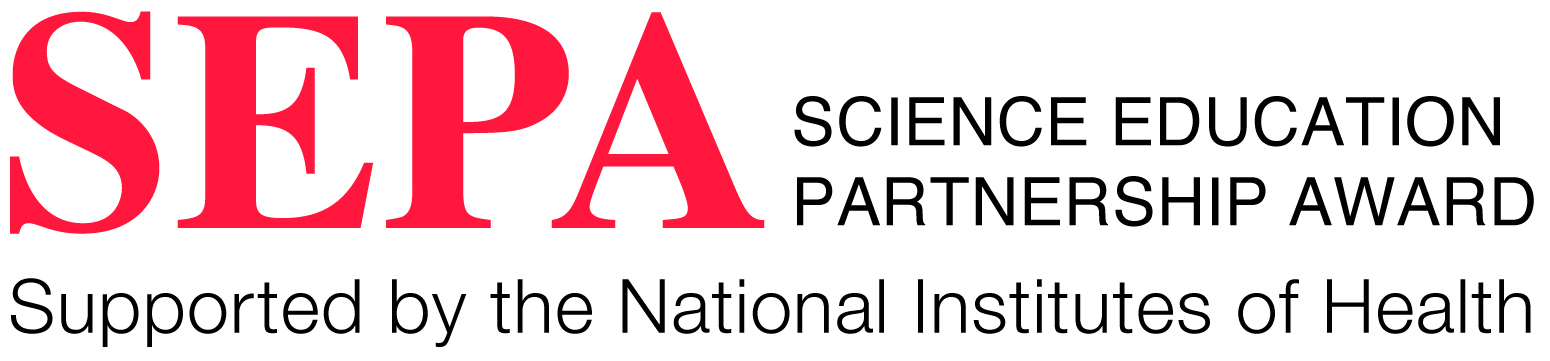 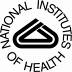 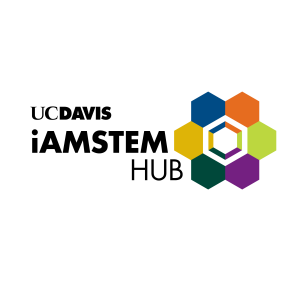 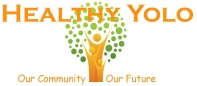 To see more results from your school and others, please visit: http://www.letsgethealthy.org